November 2020
Discussion on low latency traffic
Date: 2020-11-2
Authors:
Slide 1
Boyce Yangbo, Huawei
November 2020
Introduction
The group has agreed to define a mechanism that differentiates low latency traffic from regular traffic and prioritizes transmission of low latency traffic in R1 [Motion 135, #SP225]
Many contributions are trying to provided prioritized transmission by allocating restricted access periods where low latency traffic has higher priority to transmit [1][2][3].
There are some concerns that prioritized transmission of low latency traffic may largely degrade the performance of regular traffics
Slide 2
Boyce Yangbo, Huawei
November 2020
Tradeoff between QoS and efficiency
Good of performance of low latency traffics would improve experience of WLAN users. On the other hand, bad performance of regular traffics would degrade experience.
Mandatory: Regular traffic should stop contending channels when AP announces prioritized transmission for low latency traffic.
Optional: Regular traffic may stop contending channels when AP announces prioritized transmission for low latency traffic
Observation: we need to find a balance between regular traffic and low latency traffics to provide the best overall experience.
Slide 3
Boyce Yangbo, Huawei
November 2020
Factors affecting efficiency of regular traffic
Duration of quiet time
Effect: Regular STAs are not allowed to contend channel during protected access period
Goal: Shorter duration
Boundary effect
Effect: Transmission of regular traffics would be interrupted by start boundary of protected access period.
Goal: Reduce number of boundaries
Slide 4
Boyce Yangbo, Huawei
November 2020
Discussion on low latency traffic
Recall the low latency traffics defined in RTA report[4], 7 use cases with different traffic models are discussed.
These low latency traffics can be further classified into two types:
Type 1: traffic with low data rate(e.g. <1Mbps)
Typical use case: online game, AGV control, Human safety
Discussion: transmission of type 1 traffic only consumes very small fraction of resources, and the effect on other traffics is small. Congestion is usually caused by regular traffics.
Type 2: traffic with high data rate(e.g. >100Mbps)
Typical use case: VR
Discussion: transmission of type 2 traffic may need large fraction of resources, and may have big effect on other traffics. Congestion may caused by low latency traffic.
It would be a good trade-off between latency and efficiency if 11be defines different strategies for different types of low latency traffic
Slide 5
Boyce Yangbo, Huawei
November 2020
Reducing number of boundaries
To obtain overall requirements of low latency traffics, an EHT AP may need to negotiate with each STA and set up reserved resources for each low latency STA. However, the number of boundaries would increase accordingly.




If AP set up one reserved resource for one traffic type, all STAs with the traffic share reserved resources and the number of boundaries would be irrelevant to the number of non-AP STAs



Further restrictions can be put on intervals between two consecutive reserved resources. For example, no less than 10ms
Slide 6
Boyce Yangbo, Huawei
November 2020
Summary
We give a discussion on low latency traffics in 11be.
We classify low latency traffics into 2 types based on data rate.
For a good trade-off between low latency traffic and regular traffic, we suggest defining different rules for different types of low latency traffics
Slide 7
Boyce Yangbo, Huawei
November 2020
Straw Poll 1
Do you agree that 11be classifies low latency traffic into more than one types and defines different rules for different types low latency traffic.
Note:
This SP does not intend to put anything into 11be Draft 

Y/N/A
Slide 8
Boyce Yangbo, Huawei
November 2020
Straw Poll 2
Do you agree that 11be classifies low latency traffic into the following two types. 
Type 1: low latency traffic with low data rate
Type 2: low latency traffic with high data rate
Note:
The exact definitions of low data rate and high data rate are TBD
Y/N/A
Slide 9
Boyce Yangbo, Huawei
November 2020
Straw Poll 3
Do you agree that 11be mandatory support prioritized transmission of low latency traffic type 1. 

Y/N/A
Slide 10
Boyce Yangbo, Huawei
November 2020
References
[1] 11-20-1355-05-00be-access-mechanisms-to-meet-the-requirements-of-low-latency-traffics
[2] 11-20-1046-08-00be-prioritized-edca-channel-access-slot-management
[3] 11-20-1350-00-00be-enhancements-for-qos-and-low-latency-in-802-11be-r1
[4] 11-18-2009-06-0rta-rta-report-draft
Slide 11
Boyce Yangbo, Huawei
November 2020
Backup
Slide 12
Boyce Yangbo, Huawei
November 2020
Multiple quiet intervals can be scheduled
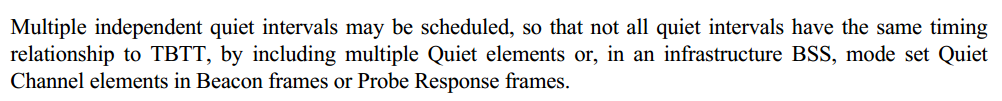 Slide 13
Boyce Yangbo, Huawei
November 2020
Defining different rules for different Traffic identifiers
A example design of resource reservation element is given in doc 1335/r5 as shown below. Different rules can be defined for different traffic identifiers.
RR 
Count
RR
Offset
RR
Interval
RR
Duration
RR
Period
TBD
Field(s)
RR Mode 
(Traffic identifier)
Slide 14
Boyce Yangbo, Huawei